How To Construct DZFOs Economically
Sev Clarke, March 2019
Process steps
Create an open, boxlike mould with raised portions on a base to generate ‘skins’ in the shape of three, adjacent ‘mannikins voids’, each of which has the shape of a Desai-Zimmerman Fluidic Oscillator (DZFO). The flat, top half of the mould is given projections to ensure there is sufficient separation between each mannikin to allow for diffuser areas that are larger than each mannikin’s ‘sole’. Mannikin skins are in scone-cutter form. 
Inject hot (~2800C), liquid PET polymer into the mould. Cool. Set. Extract the open, triplet shape.
Make a thin sheet of PET with perforations made to match both the positions of the soles and the tops of the stumpy honeycomb cells
Insert the triplets’ feet into the perforations and with the mannikins’ heads-up. Form the triplets like staggered bricks into brickwork, to form a thick sheet with the wide, flat side of each triplet forming the cover to part of those behind it, see diagram.
Attach branched & flanged, PET, pressurized gas supply piping to the open ‘scalp’ of each mannikin void. Offtake pipes are externally tapered.
Attach a perforated PET sheet or ribbons to all triplet’s ‘feet’, with the feet being inserted into tapered, matching perforations in the sheet.
Process steps (continued)
Apply or inject a dense foam of hot, liquid PET to fill the spaces between the triplets and to secure the piping. Let set to form a laminated, thick sheet. 
Attach a PET honeycomb, open at both ends and larger than each sole, to the PET sheet, with each cell centred over an open sole.
Attach laminated PET/Ti diffuser foil to the honeycomb, metal side outwards, so that the pulsating gas generated by each DZFO generates bubbles in the liquid on the far side of each diffusing cell.
The result should be low-cost, efficient, densely-packed, lightweight and recyclable sheet of DZFOs that uses minimal amounts of material.
The size of the control ‘arms’, the active diffuser pore size & number, and the applied gas pressure are the four principal parameters determining the rate of bubble production and their size.
Where it is desirable that the DZFOs be more adjustable than can be determined by changing the inlet gas pressure alone, it might be possible for the blank end of each control arm to be given a spring-loaded piston whose position might be adjusted hydraulically, thereby changing the length of the arm.
DZFO Construction
Disaggregated components
Branched 
PET piping
PET honeycomb, end on
Flanged
gas inlet
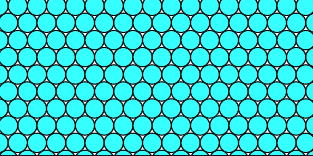 Mannikin voids,
skins omitted
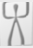 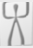 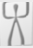 PET foam 
filling
Perforated
PET sheet
PET 
honeycomb
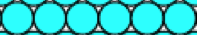 Diffuser
foil
Pores
Underside of a triplet brick showing 
three pairs of gas outlets
Rotated 900 into plane 
to show their openings